UB LIS 571 SoergelLecture 13.2b. In-lecture Exercise  Exhaustivity and Specificity of IndexingLondon Education Classification (LEC) vs. DDC
Dagobert Soergel
Department of Library and Information StudiesGraduate School of Education University at Buffalo
Lecture notes p. 402 - 407

Includes audio.										35 minutes
How to use these slidesrepeated
The lecture or exercise is divided into segments listed on Slide 3. 
Many slides have audio. To start the audio:
Mouse over the speaker icon.
A familiar play-back control bar appears. Click on ►to start, click on || to pause.
Other slides have just instructions or are just to read or direct you to read something.
If you do not have MS PowerPoint 2010 or later      (also available for Mac), get it free from UB IT.
2
Outline
3
Introduction
Read / study Lecture Notes p. 402 – 403
Then listen to the audio (2 min.) and read the rest of this slide
There are two steps in dealing with each document.
Step 1. Determine the semantic factors and enter the resulting elemental concepts in the column for DDC.
Step2.  Analysis. 
Step 2a. For each row that has both LEC and DDC, underline              Same if both concepts are equally specific               LEC    if the concept from LEC is more specific              DDC   if the concept from DDC is more specific              Now, in the last row, enter the number of concepts for which specificity is the same, LEC is more specific, DDC is more specific
Step 2b. Fill in the numbers in the small table on the bottom of the page (to the side on the slides) and the final conclusion on the bottom
Next slide
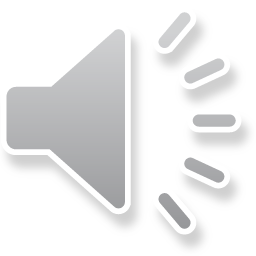 4
Practice with Document 0
You can look at the completed example on Lecture Notes p. 403 or you can go through the steps in Slides 6 - 9
Slide 6. Step 1,	Determine the semantic factors the Dewey class
Slide 7. Step 1, semantic factoring,  completed
Slide 7. Step 3,	analysis to determine exhaustivity and specificity of indexing		
No audio
5
3373.19 Organization and activities in secondary education > curricula
Note: This class caption is all you need to semantic factor the DDC class to arrive at the elemental concepts to put in column 2.
Conant, James Bryant,  1893-1978
The comprehensive high school;  a second report to interested citizens
The next slide records these results
This is straight forward:
Organization and activities in secondary educationjust boils down to Secondary education
Curriculais simply Curricula
3373.19 Organization and activities in secondary education > curricula
Note: This class caption is all you need to semantic factor the DDC class to arrive at the elemental concepts to put in column 2.
Conant, James Bryant,  1893-1978
The comprehensive high school;  a second report to interested citizens
7
For discussion and result of the analysis, go to the next slide
3373.19 Organization and activities in secondary education > curricula
Note: This class caption is all you need to semantic factor the DDC class to arrive at the elemental concepts to put in column 2.
Conant, James Bryant,  1893-1978
The comprehensive high school;  a second report to interested citizens
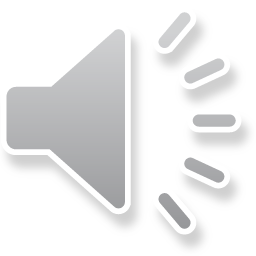 Audio 4 min
8
Your turn. Analyze Document 1, Lecture Notes p. 405
Do your work on the paper form for Document 1, p. 405  in the Lecture Notes.Slides 10 - 12 take you through the steps
Slide 10. Step 1. Determine the semantic factors the Dewey class. Enter on the paper form
Slide 11. Step 1. Compare the semantic factors with your own.                Step 2. Do your analysis with respect to exhaustivity and specificity of indexing (on the form, Lecture Notes p. 405)
Slide 12. Step 2. Completed. Compare your own analysis.
No audio
9
378.111	Higher Education > Organization and management; curriculums > 	(administrative) Academic staff
Dibden, Arthur James, 1919‑.  
The academic deanship in American colleges and universities
10
378.111	Higher Education > Organization and management; curriculums > (administrative) Academic staff
Dibden, Arthur James, 1919‑.  
The academic deanship in American colleges and universities
11
I hope this is clear without further explanation. Step 2 and results discussed on next slide.
378.111	Higher Education > Organization and management; curriculums > (administrative) Academic staff
Dibden, Arthur James, 1919‑.  
The academic deanship in American colleges and universities
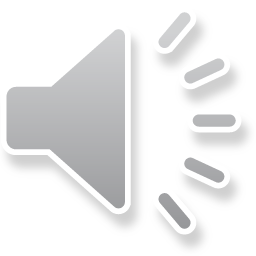 If your analysis is different, you may want to listen to the audio (2 min).
12
Your turn. Analyze Document 2, Lecture Notes p. 406
Do your work on the paper form for Document 1, p. 406  in the Lecture Notes.    Repeated for Document 2Slides 14 - 16 take you through the steps
Slide 14. Step 1. Determine the semantic factors the Dewey class. Enter on the paper form
Slide 15. Step 1. Compare the semantic factors with your own.                Step 2. Do your analysis with respect to exhaustivity and specificity of indexing (on the form, Lecture Notes p. 405)
Slide 16. Step 2. Completed. Compare your own analysis.
No audio
13
379.1214	Finance, supervision, control of public education > Assistance by central governments                 > By national governments > For higher education
Wakefield, Rowan Albert, 1919‑
Sources of Federal support for higher education.  Experimental systems for a national information network.
14
379.1214	Finance, supervision, control of public education > Assistance by central governments                 > By national governments > For higher education
Wakefield, Rowan Albert, 1919‑
Sources of Federal support for higher education.  Experimental systems for a national information network.
15
379.1214	Finance, supervision, control of public education > Assistance by central governments                 > By national governments > For higher education
Wakefield, Rowan Albert, 1919‑
Sources of Federal support for higher education.  Experimental systems for a national information network.
I hope that by now this is clear. If you need further clarification, please ask
16
Your turn. Analyze Document 3, Lecture Notes p. 407
Do your work on the paper form for Document 3, p. 407  in the Lecture Notes.             Repeated for Document 3Slides 18 - 20 take you through the steps
Slide 18. Step 1. Determine the semantic factors the Dewey class. Enter on the paper form
Slide 19. Step 1. Compare the semantic factors with your own.                Step 2. Do your analysis with respect to exhaustivity and specificity of indexing (on the form, Lecture Notes p. 405)
Slide 20. Step 2. Completed. Compare your own analysis.
No audio
17
027.8   School libraries
Delaney, Jack J.  The school librarian.  Human relations problems.
18
027.8   School libraries
Delaney, Jack J.  The school librarian.  Human relations problems.
19
027.8   School libraries
Delaney, Jack J.  The school librarian.  Human relations problems.
20
Exhaustivity and Specificity of IndexingLondon Education Classification (LEC) vs. DDC
This completes the exercise
As a general tendency, indexing with LEC is both more exhaustive and more specific than DDC.
More generally, indexing with several elemental descriptors that together express what the document is about and relevant more, enables higher exhaustivity than indexing with one precombined descriptor from a classification designed for shelf arrangement.
Indexing with several elemental descriptors also tends to be more specific since a shelf classification may not have a precombined descriptor for a specific combination such as transportation in Bavaria; the available precombined descriptor may by transportation in Germany. But depending on the particular systems being compared, for some documents indexing with system A may be more specific, for other documents system B.
21